Муниципальное бюджетное образовательное учреждение дополнительного образования «Центр развития творчества» г. ЧерногорскаОбразцовый детский коллектив театр моды «Экстрим»
Номинация: Авторская коллекция одеждыНазвание проекта: Коллекция одежды «Васильковое небо»
Выполнили: Загорулько Валерия, 6 класс
Руководитель:  Гордиенко Дина Юрьевна
Должность: педагог дополнительного 
образования детей
г.Черногорск 2023
В последнее время во многих сферах человеческой деятельности отмечается стремление ко всему натуральному, естественному, отмечается желание быть поближе к окружающей природе, к народным истокам. 
Народные мотивы в одежде являются неизменным вдохновением современной моды. Использование элементов народного костюма в современной одежде сложилось в фольклорный стиль.
Актуальность
фольклорный стиль дает уникальную возможность выделиться любому человеку, дать волю его фантазии, его способностям, не бояться показать свою индивидуальность, поделиться своим настроением, при этом оставаясь в гармонии с окружающим миром и самим собой.
Цель проекта: развитие познавательного интереса и технологических знаний в процессе изучения и создания коллекции женской одежды.
Задачи проекта:
Изучить и проанализировать специальную литературу по исследуемой проблеме.
Рассмотреть тенденции моды 2022-2023 годов.
Проанализировать полученную информацию и разработать эскизы и чертежи изделий.
Сшить коллекцию одежды.
О себе
Авторы коллекции одежды «Васильковое небо» занимаются второй год в объединении театр моды «Экстрим» «Центра развития творчества» г. Черногорска. Девочки только делают самостоятельные шаги в моделировании и конструировании одежды, но успешно применяют свой небольшой опыт в пошиве изделий, разработке коллекций одежды, аксессуаров. Успех в творческой деятельности вызывает приподнятое настроение, уверенность в решении более сложных задач.
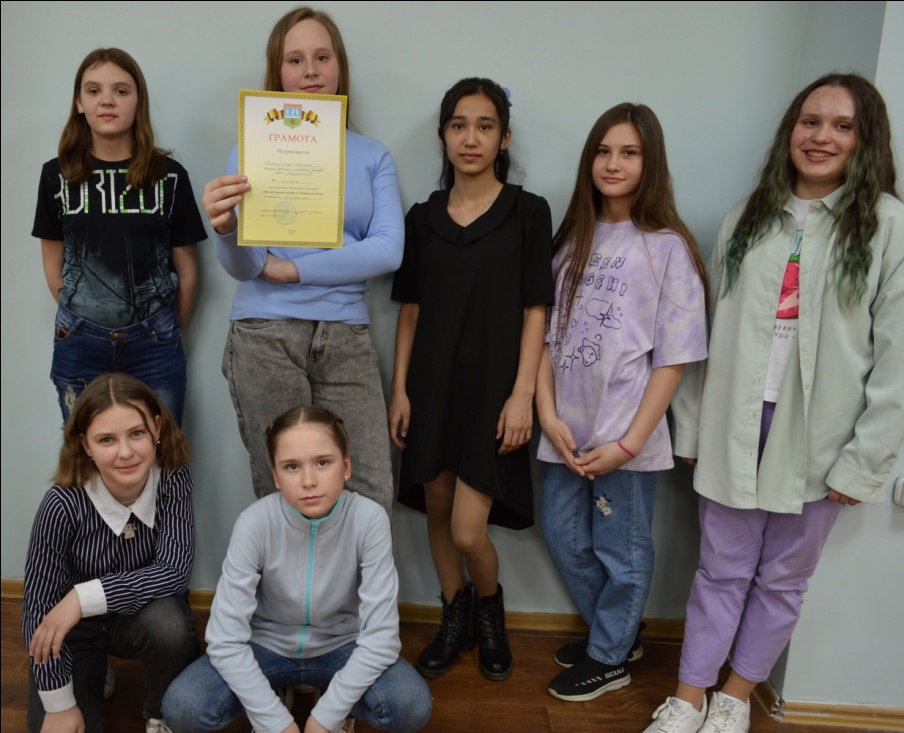 постоянная тесная связь дизайнера с окружающим миром является плодотворным источником вдохновения, а порой - трамплином на пути создания оригинальных работ.
Идеей для формы нового костюма может послужить любой элемент окружающей действительности, где можно взять абсолютно все, что каким-то образом можно трансформировать, стилизовать, преобразовать в костюм: мотив, предмет, элемент или весь источник вдохновения. Творческими источниками при проектировании одежды могут быть любые явления природы, исторические события, произведения искусства, личные эмоции и фантазии.
В качестве источника творчества, была выбрана природа, а именно цветок – ВАСИЛЕК.
Василёк, василёчек – полей чистота.Ты природы загадка, сама простота,Ты кусочек от неба на грешной земле.И в любви признаюсь я сегодня тебе.Васильковую нежность я Вам подарю,Голубую мечту с синим блеском в зарю…
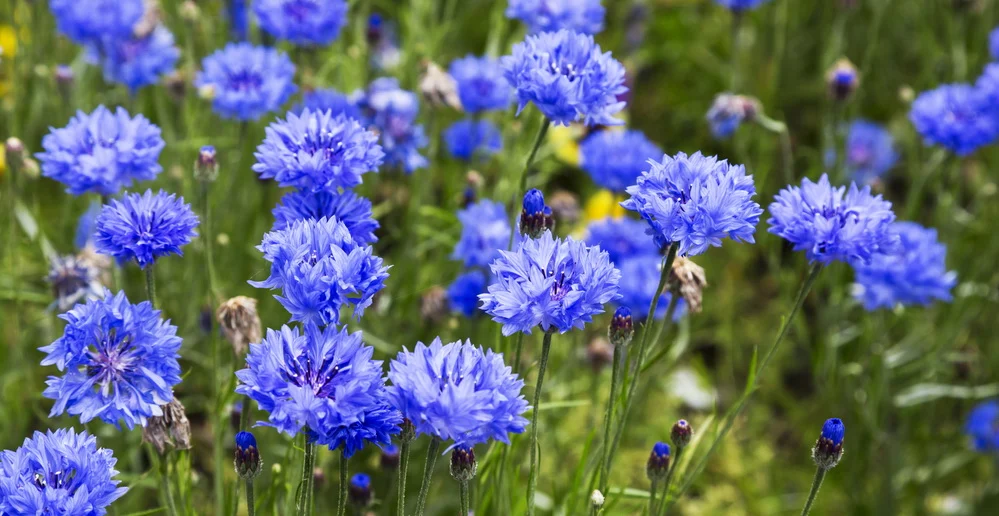 А знаете ли вы, что многие современные дизайнеры и модельеры черпают вдохновение у природы?
Из каких только материалов дизайнеры не моделируют одежду! Это и кожа, и музыкальные диски, и бумага, и проволока. Но есть еще одна необыкновенная «материя»... Это цветы. Пересекаясь с модой, флористика дает удивительные примеры стиля, красоты и гармонии. Кстати, первой такое изящное цветочное платье примерила на себя законодательница французской моды и стиля Жозефина – жена Наполеона Бонапарта.
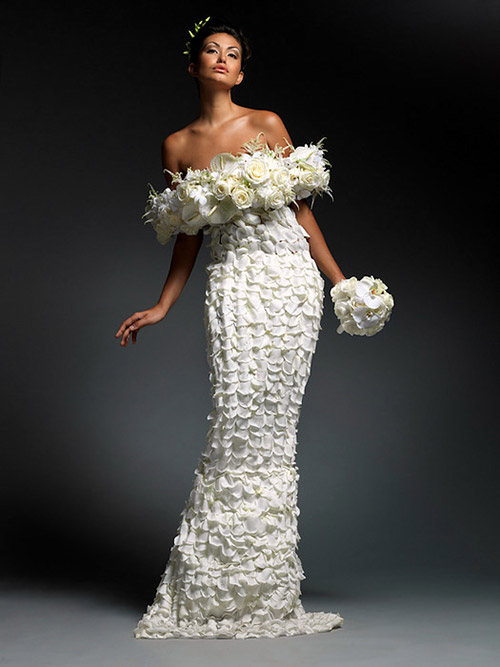 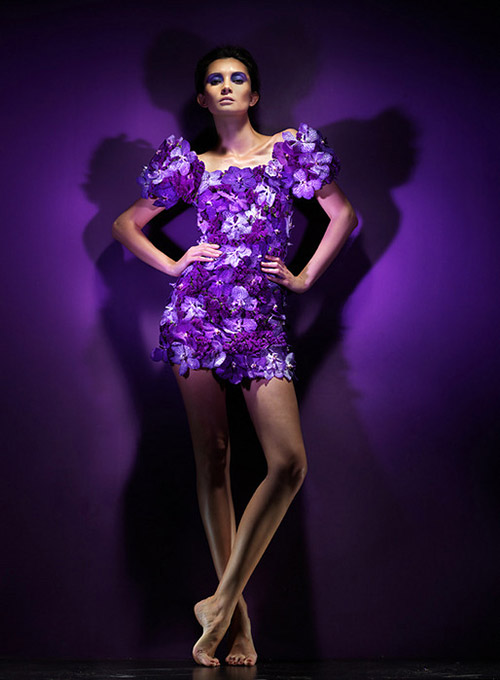 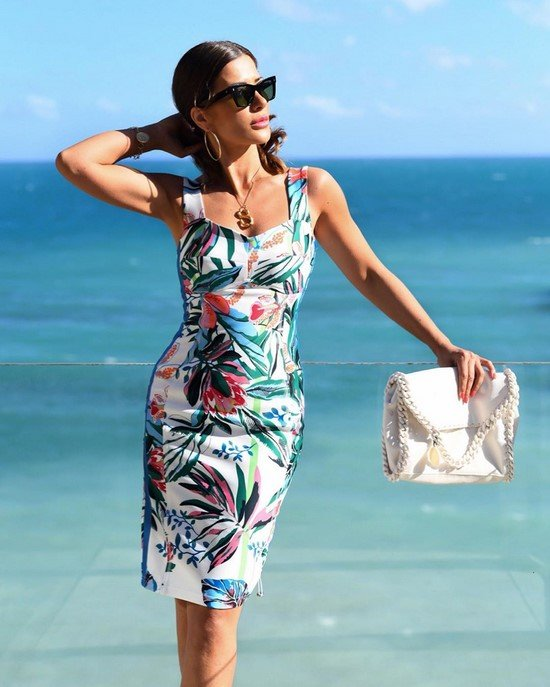 Модные тренды весна-лето 2022-2023 в коллекции «Васильковое небо»
Отличительной особенностью костюма в 2023 году является объем, одежда почти не стесняет движений. Ему несвойственны изящные, обтягивающие и полуприлегающие формы, которые обтягивают точеную фигурку силуэты. 
Наличие контрастных тканей, ярких узоров, ручных аппликаций, броских сочетаний цвета, обилия тесьмы, плетения из бисера – приветствуется в 2023 году. Цветовая гамма: насыщенные и яркие оттенки, всевозможные принты.
Образ дополняют аксессуары: пояса, мелкие бусы на длинных нитях, большие серьги, разнообразные фенечки и другая бижутерия.
Головные уборы: прически, украшенные цветами и яркими лентами.
Главные характеристики  коллекции «Васильковое небо»
натуральность материалов;
простота кроя, без лишней вычурности;
сочность красок;
интересный принт;
обязательное дополнение необычными аксессуарами;
легкость и удобство фасонов.
Анализ идей моделей
Для создания современного костюма авторы коллекции одежды поэтапно идут к реализации своей идеи.
Банк идей моделей
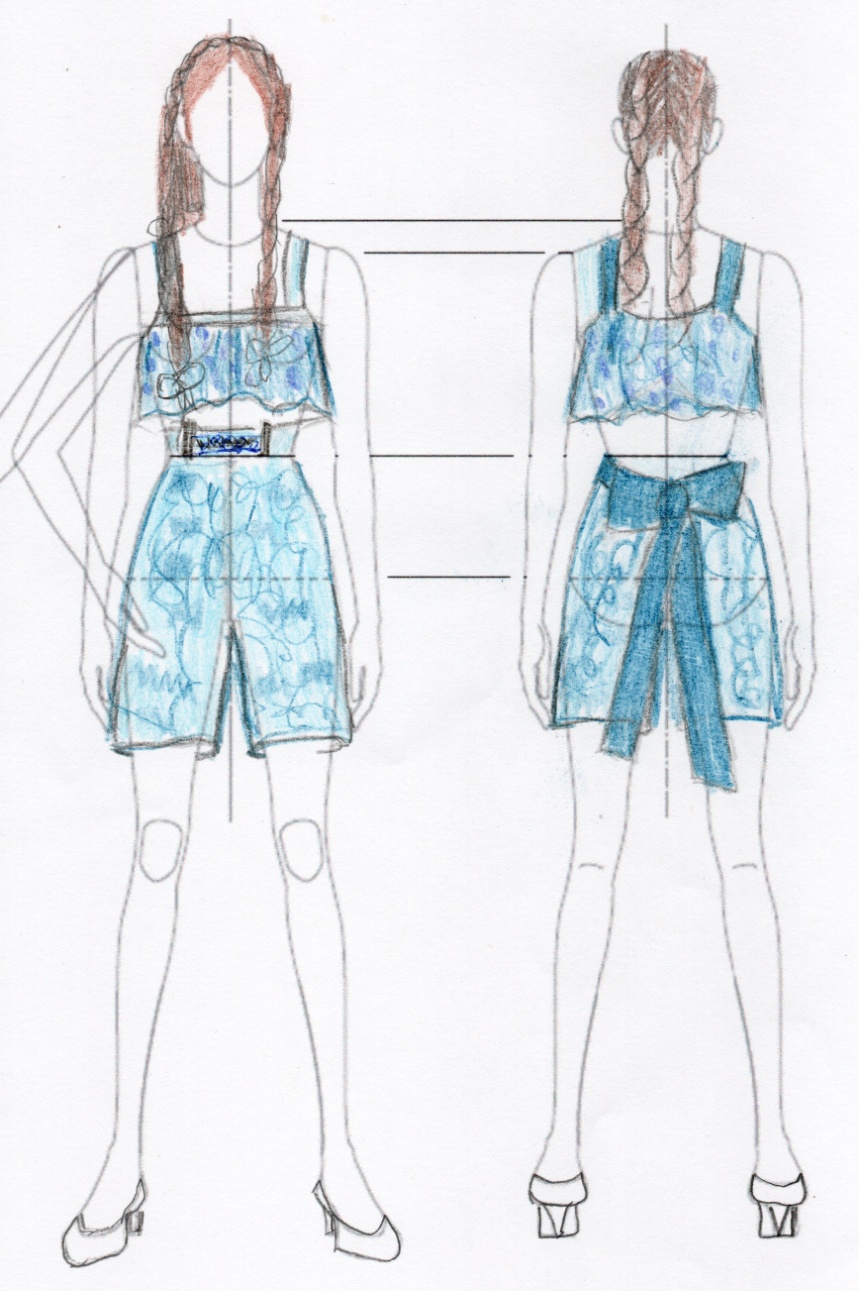 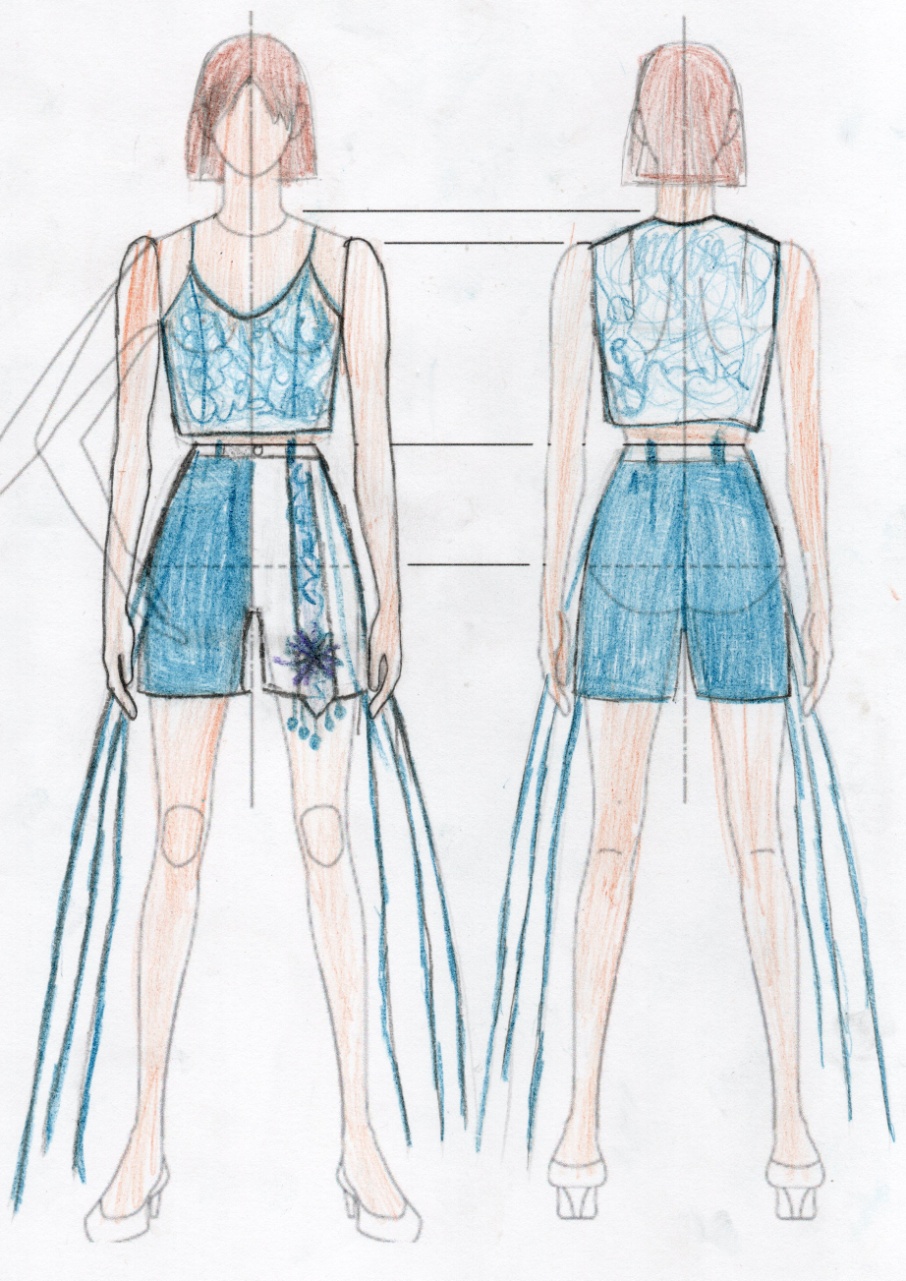 Банк идей моделей
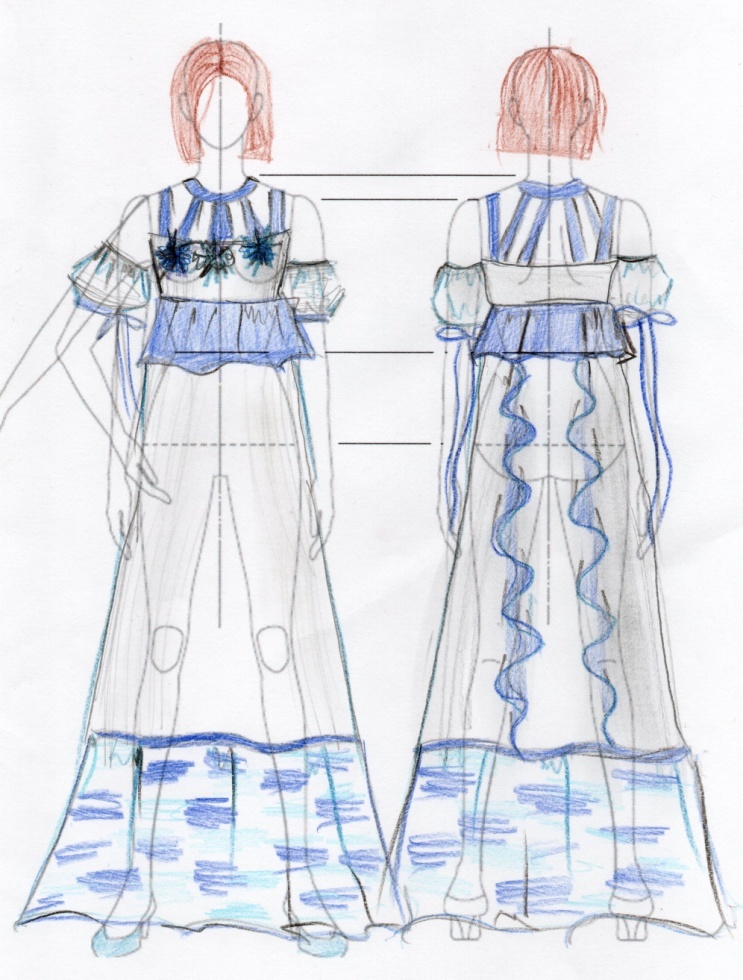 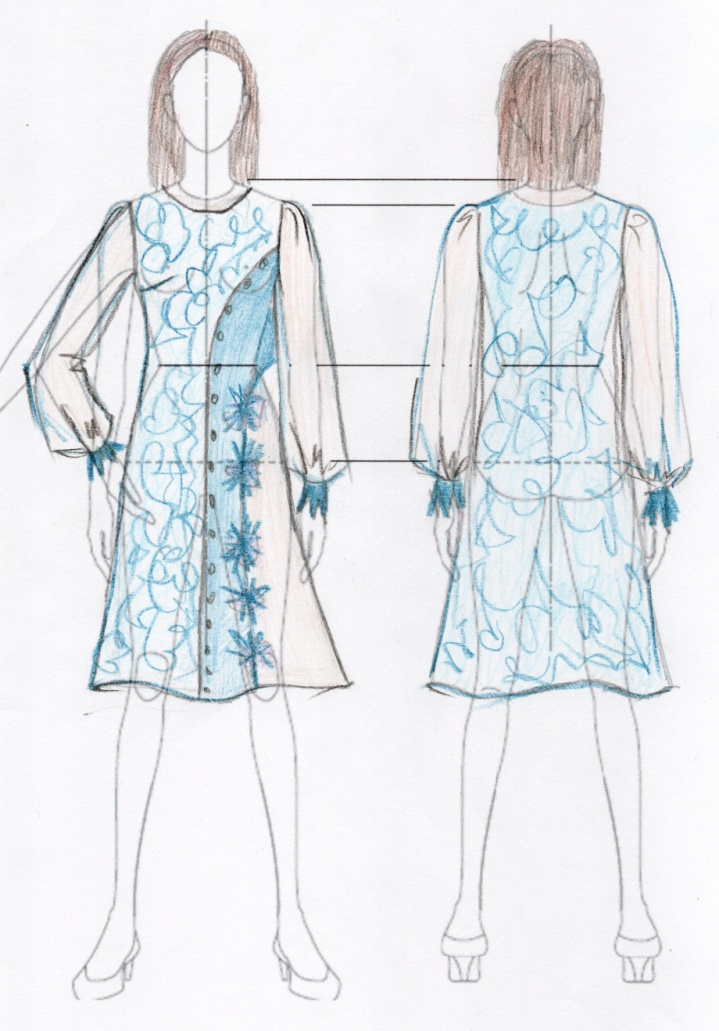 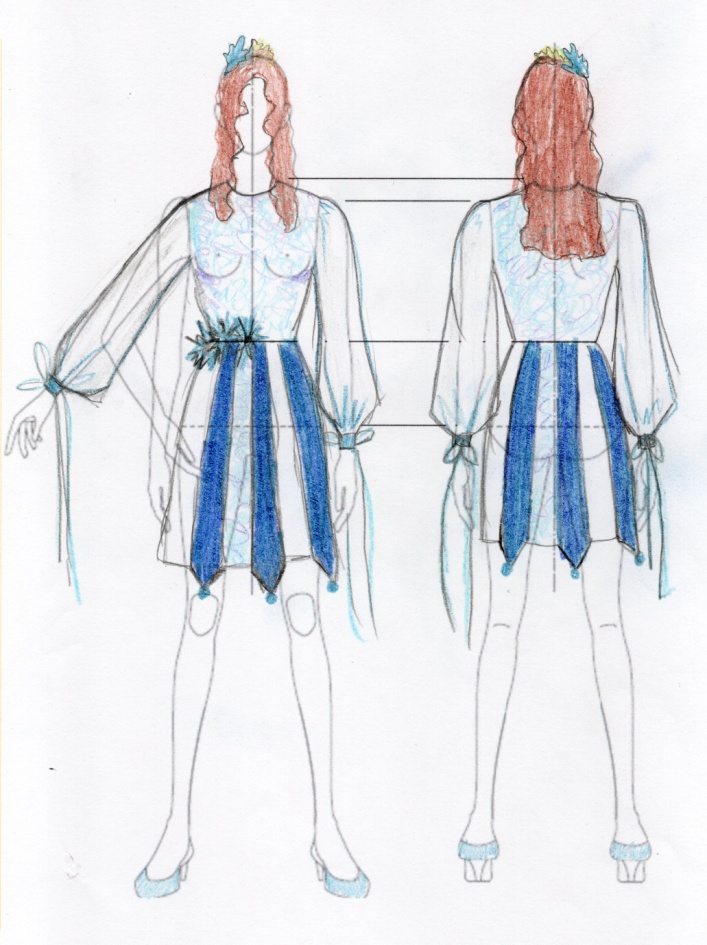 Банк идей моделей
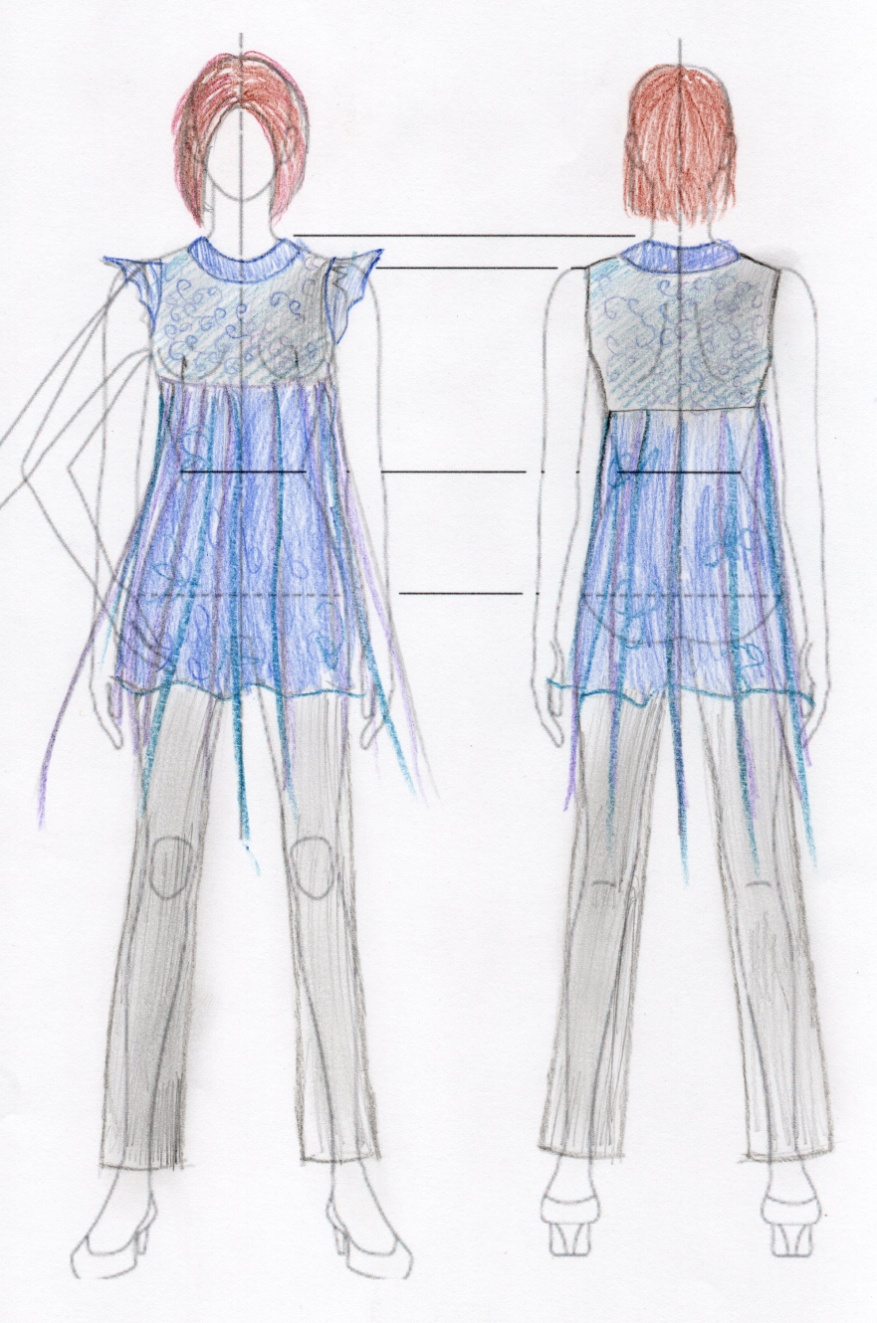 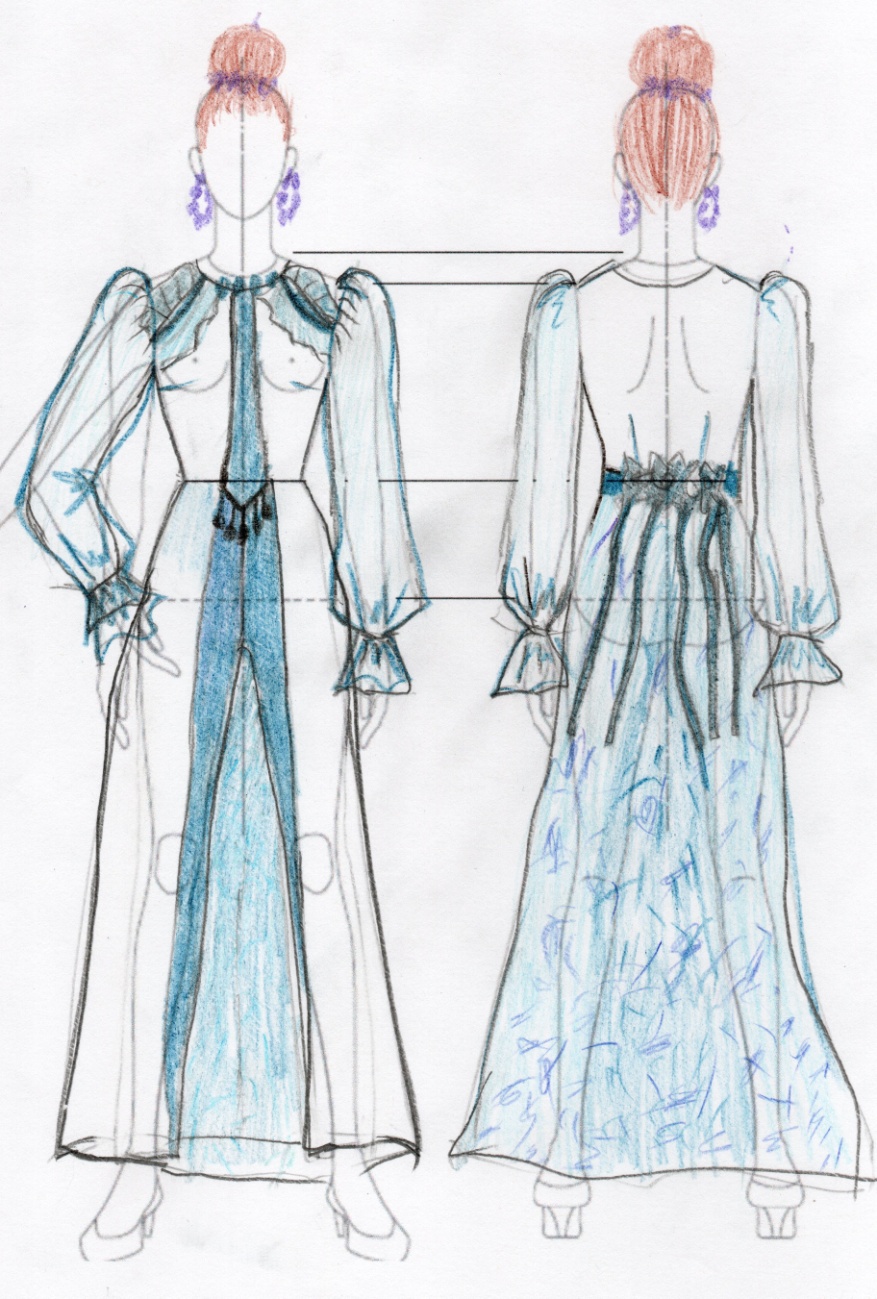 Материалы
габардин, лен, кружевное полотно, шифон, креп, тесьма и бусины
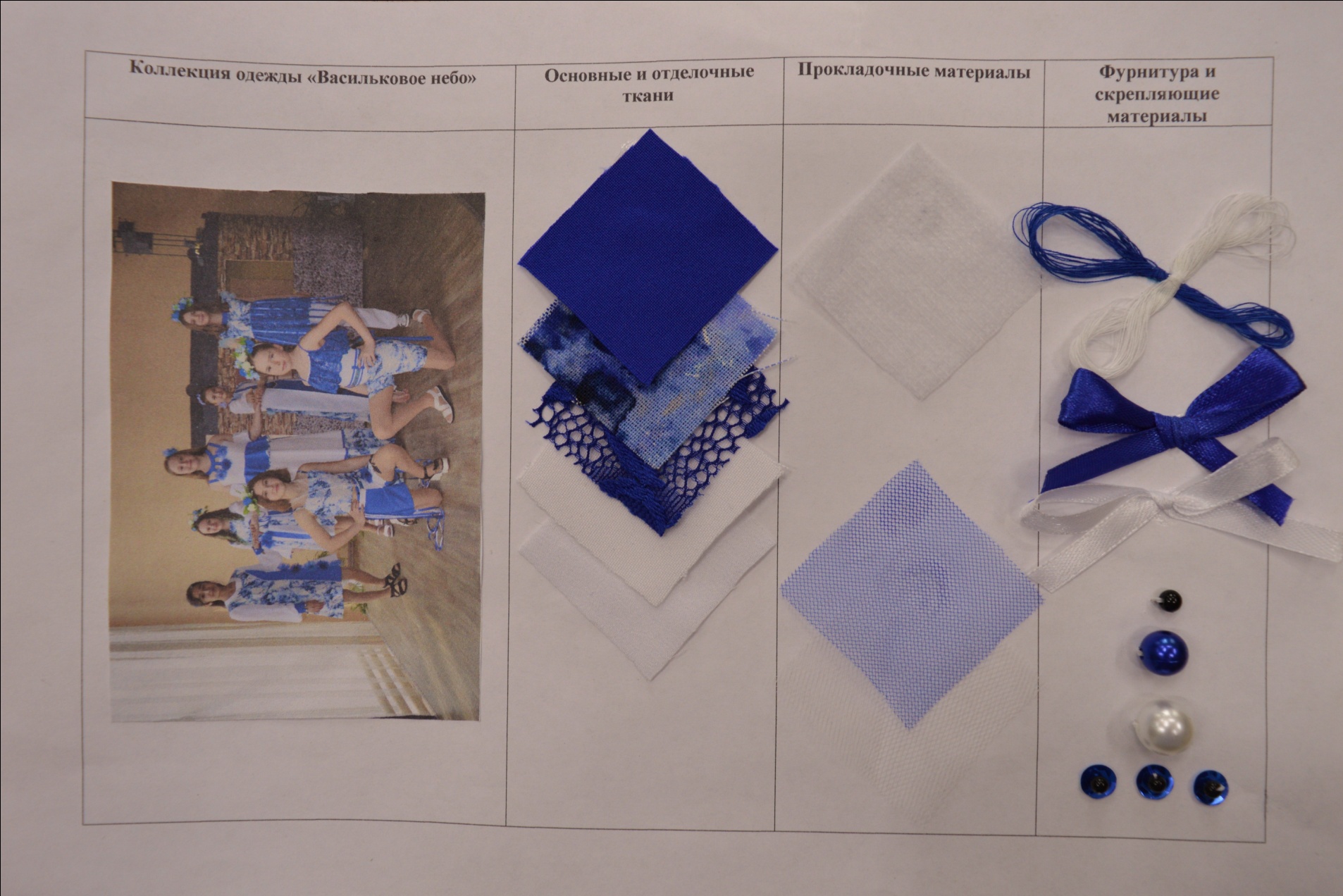 Конструирование чертежей основы плечевого изделия, юбки, брюк, шорт, одношовного рукова.
Для раскроя изделий были построены чертежи и внесены модельный особенности в проектированные модели в соответствии с эскизами одежды.
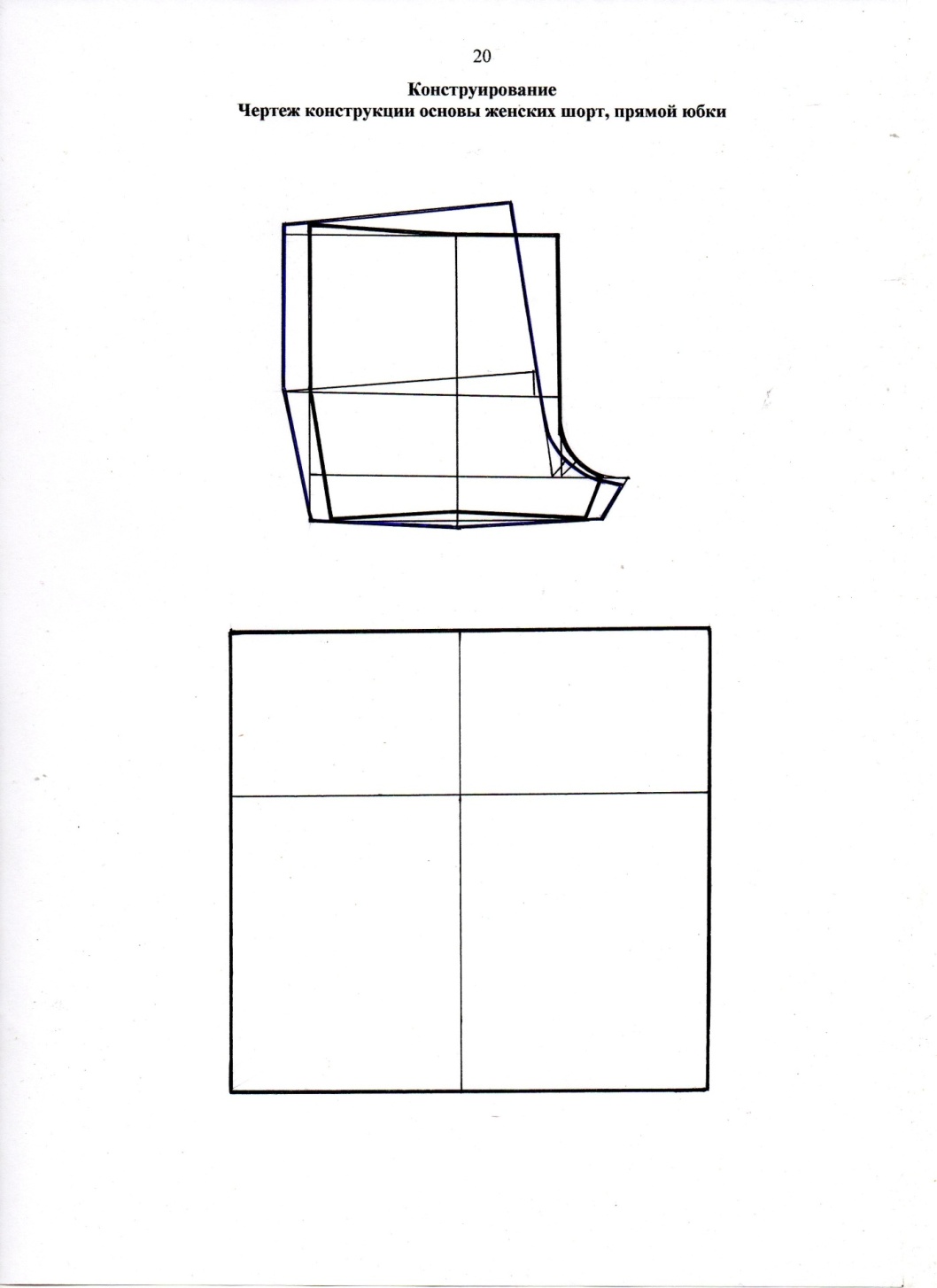 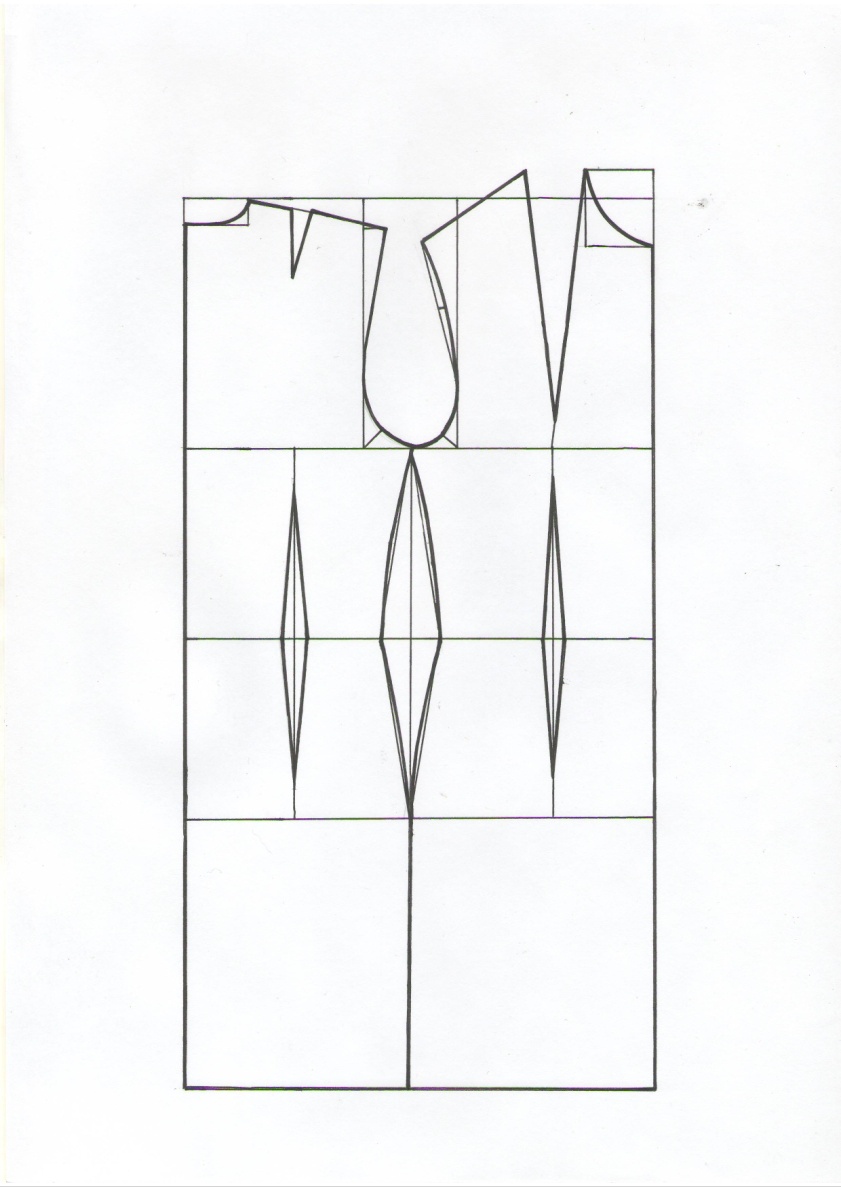 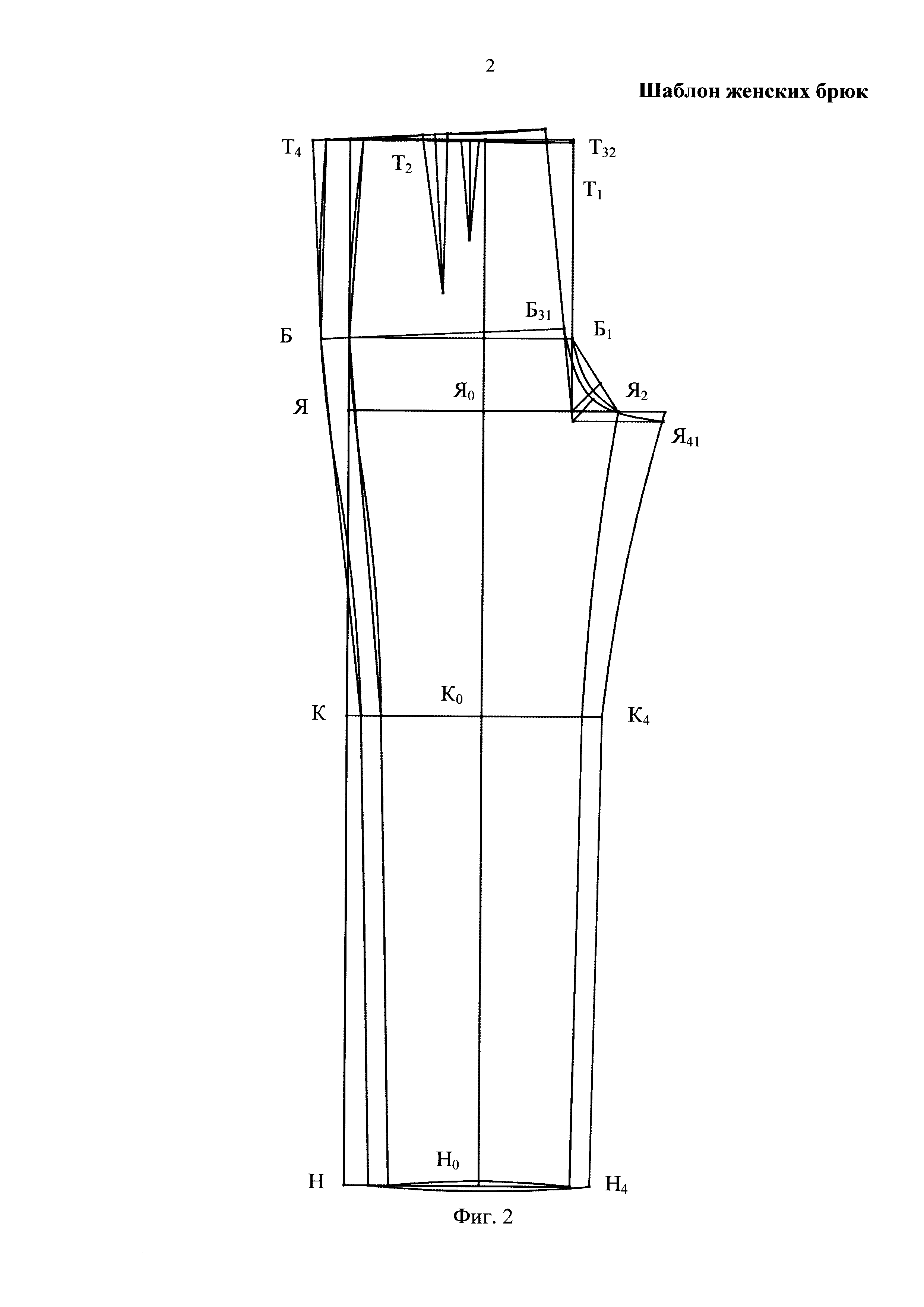 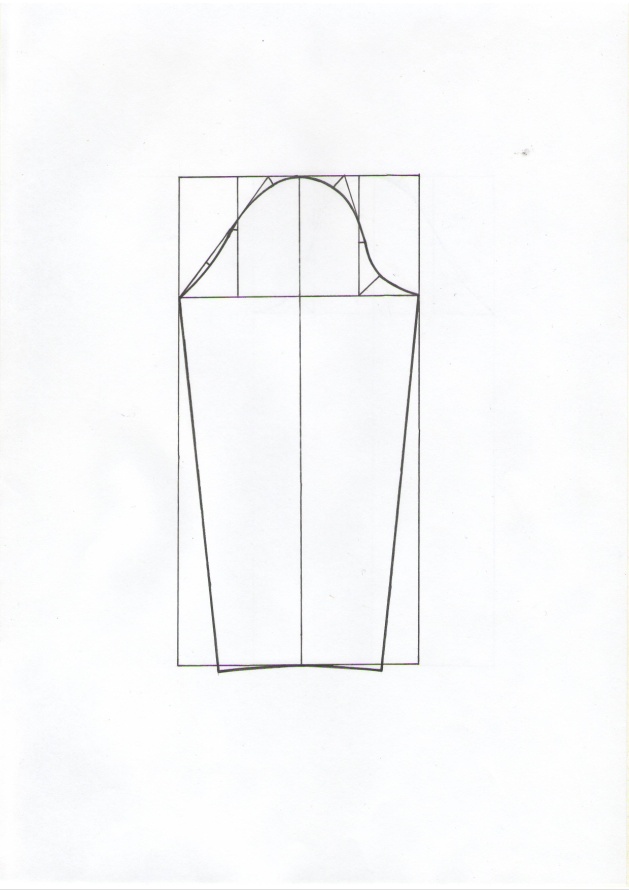 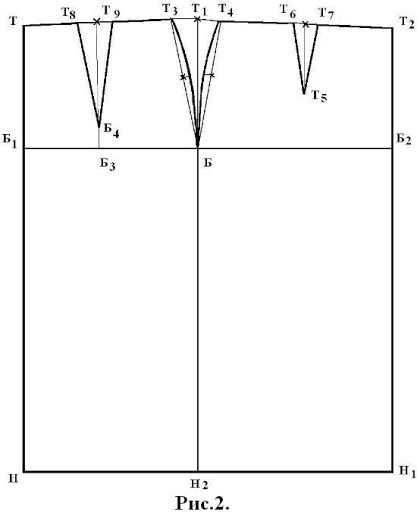 Технологическая последовательность выполнения работы
Раскрой проектируемых моделей на ткани.
 Подготовка изделий к первой и второй примерок. 
Технологическая поузловая обработка плечевой и поясной одежды. 
Монтаж и декорирование моделей одежды.
Декор своими руками
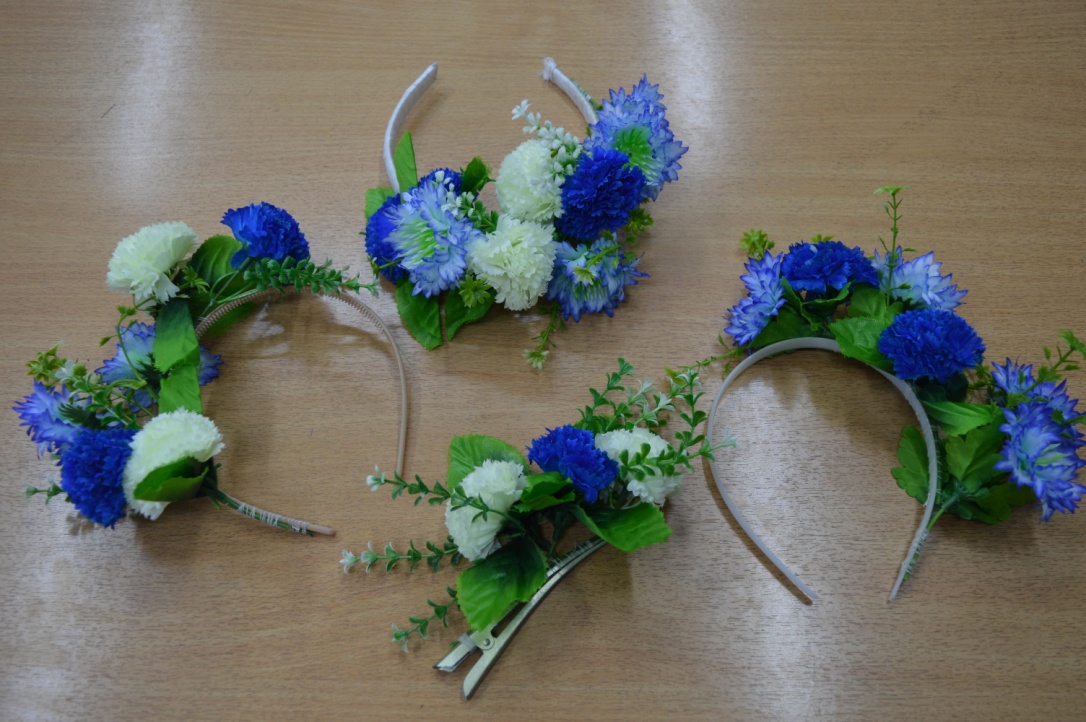 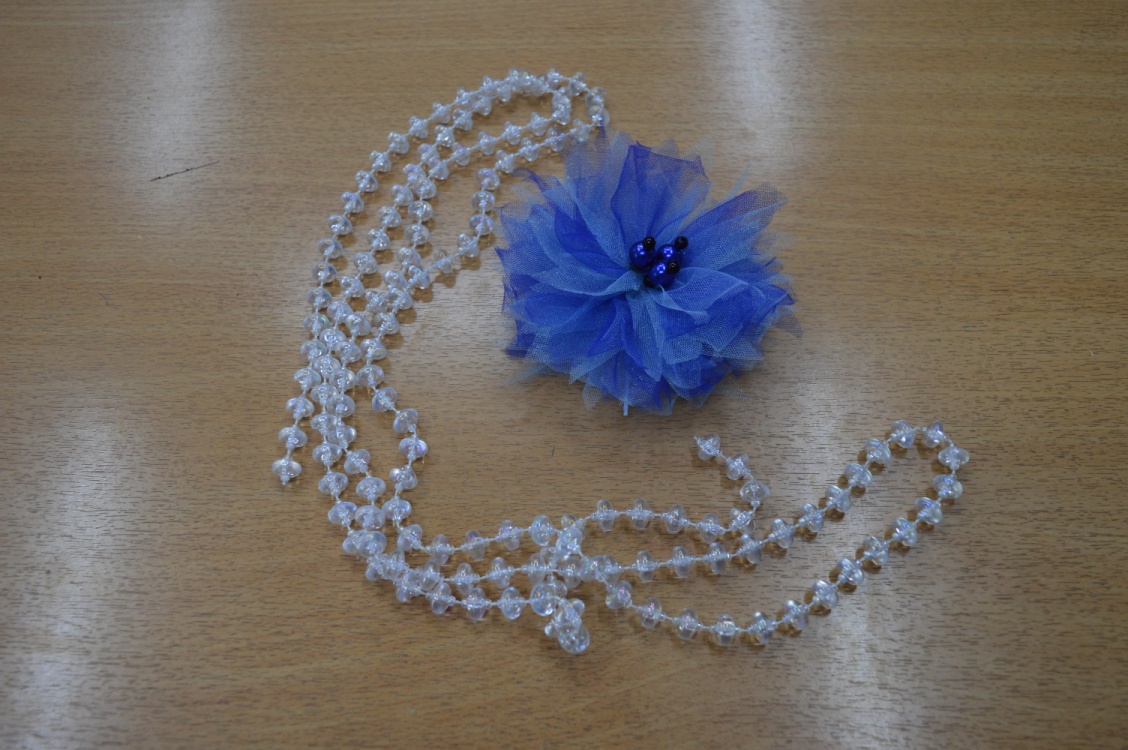 Экономическое обоснование изготовления коллекции одежды
Творческая команда
В коллективе царит творческая атмосфера, девочки себя чувствуют свободно, что позволяет им развивать свои творческие способности в пошиве изделий. В течение 2  лет они проявили свою творческую активность и большой интерес к творческой деятельности театра моды. Многие участвовали в конкурсах разного уровня.
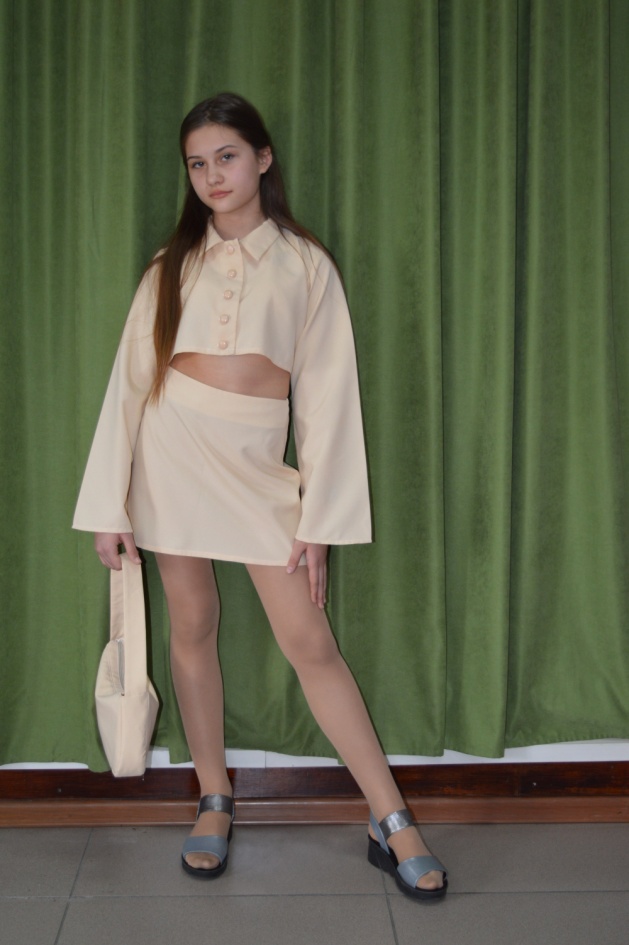 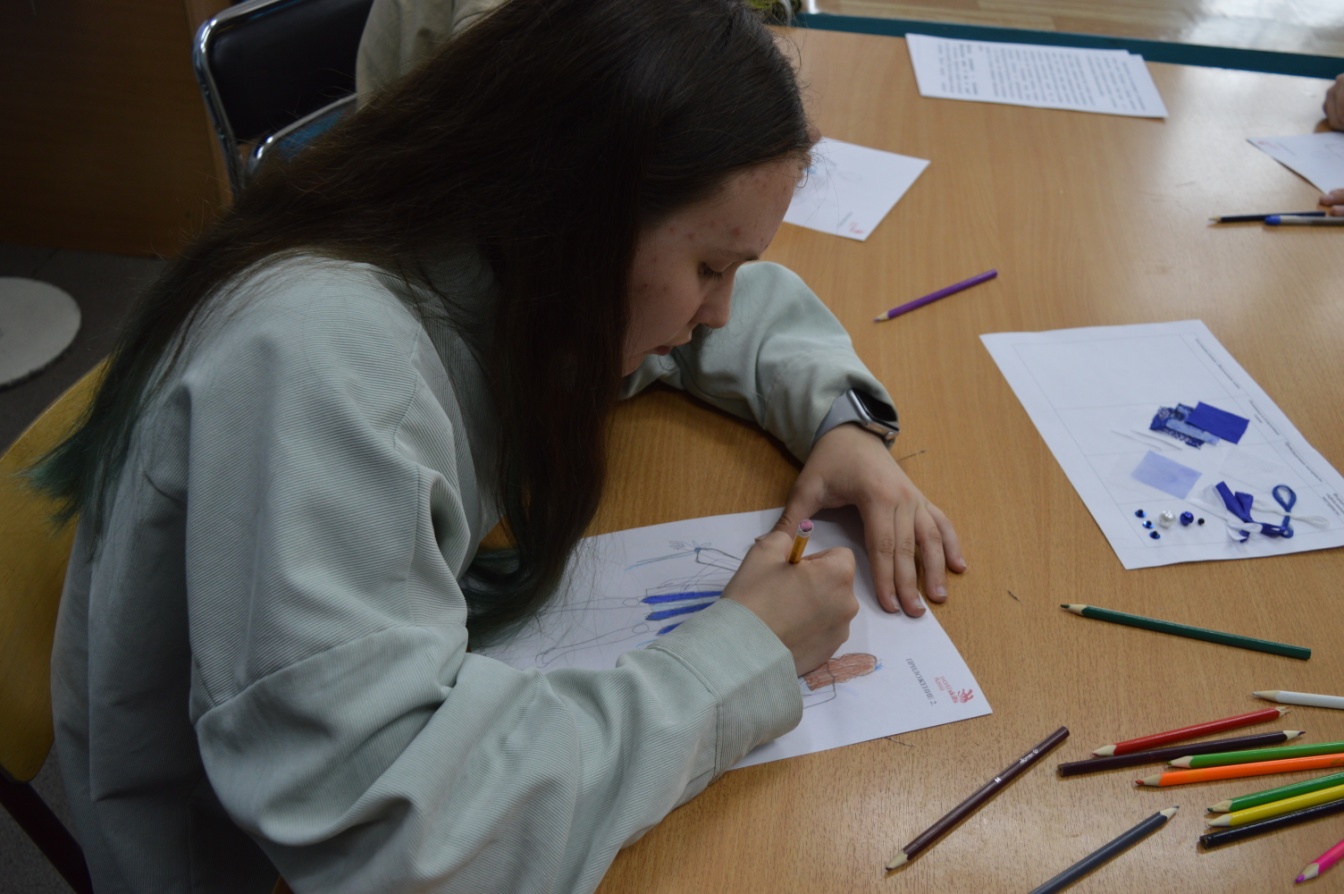 коллекция одежды «Васильковое небо»
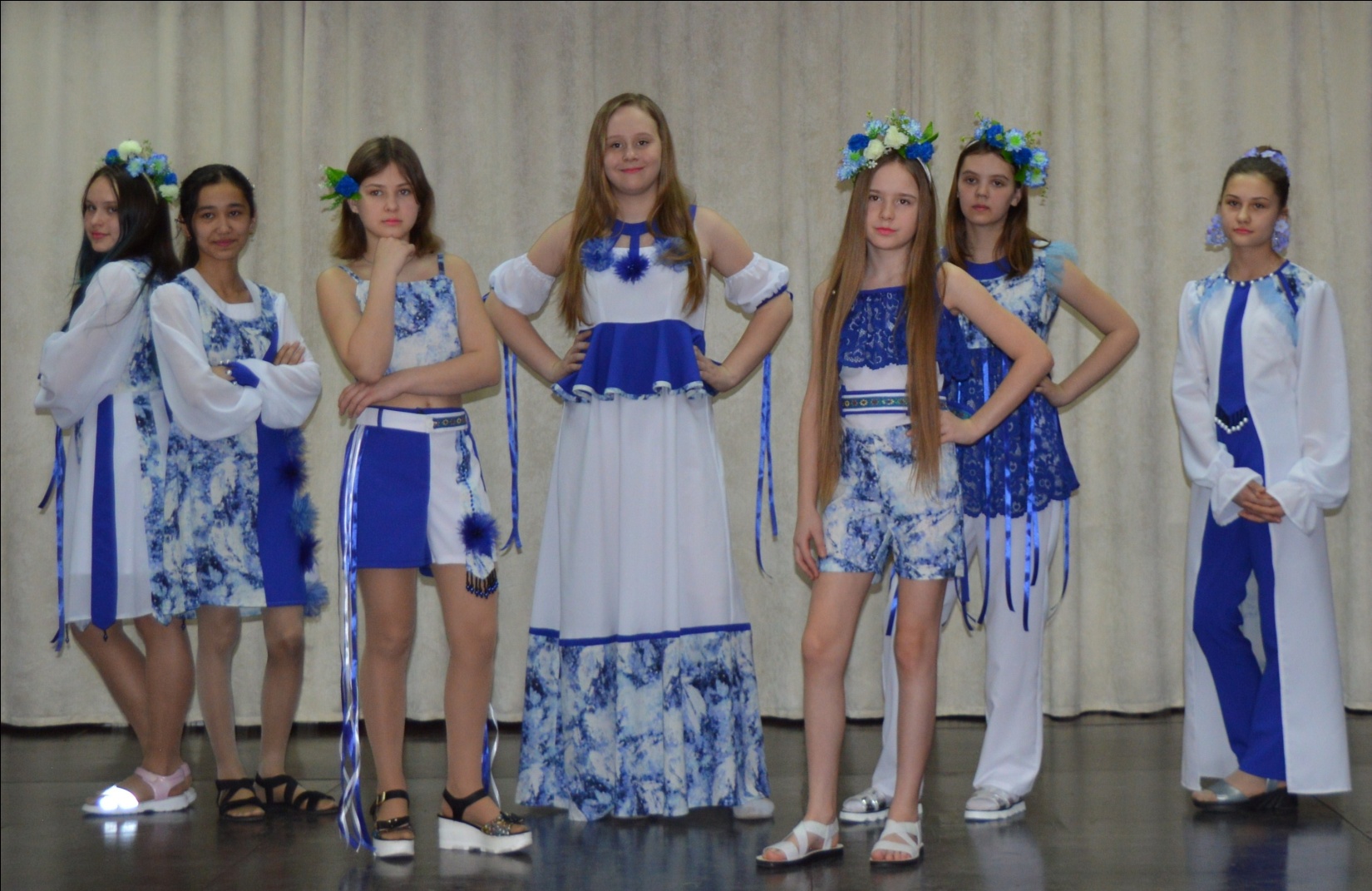 Природа – источник вдохновения для создания оригинальных моделей одежды.
Спасибо за внимание